MONITORAMENTO HIDROLÓGICOBOLETIM EXUTÓRIOS
Bacia Hidrográfica do Alto Tietê
(CBH-AT)
Janeiro 2022
Localização dos Pontos de Monitoramento
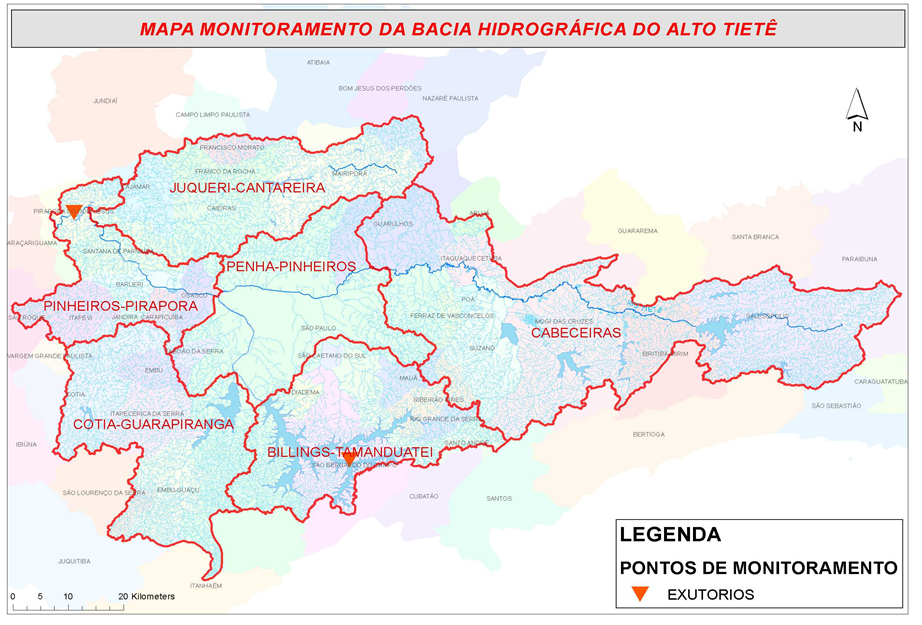 EXUTÓRIOS - ALTO TIETÊ
Dados Operativos Hidráulicos e Hidrológicos dos Reservatórios dos Exutórios
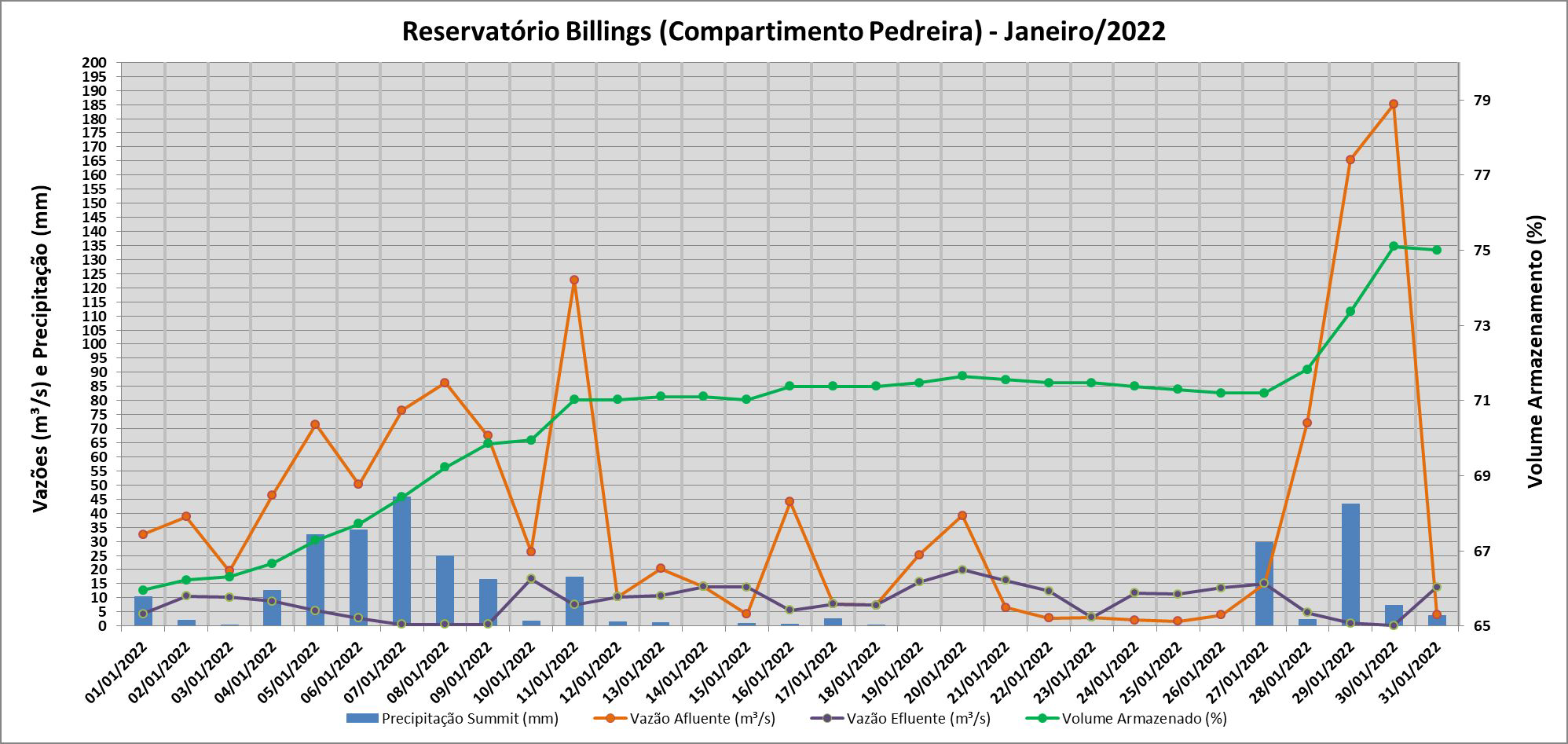 Dados Operativos Hidráulicos e Hidrológicos dos Reservatórios dos Exutórios
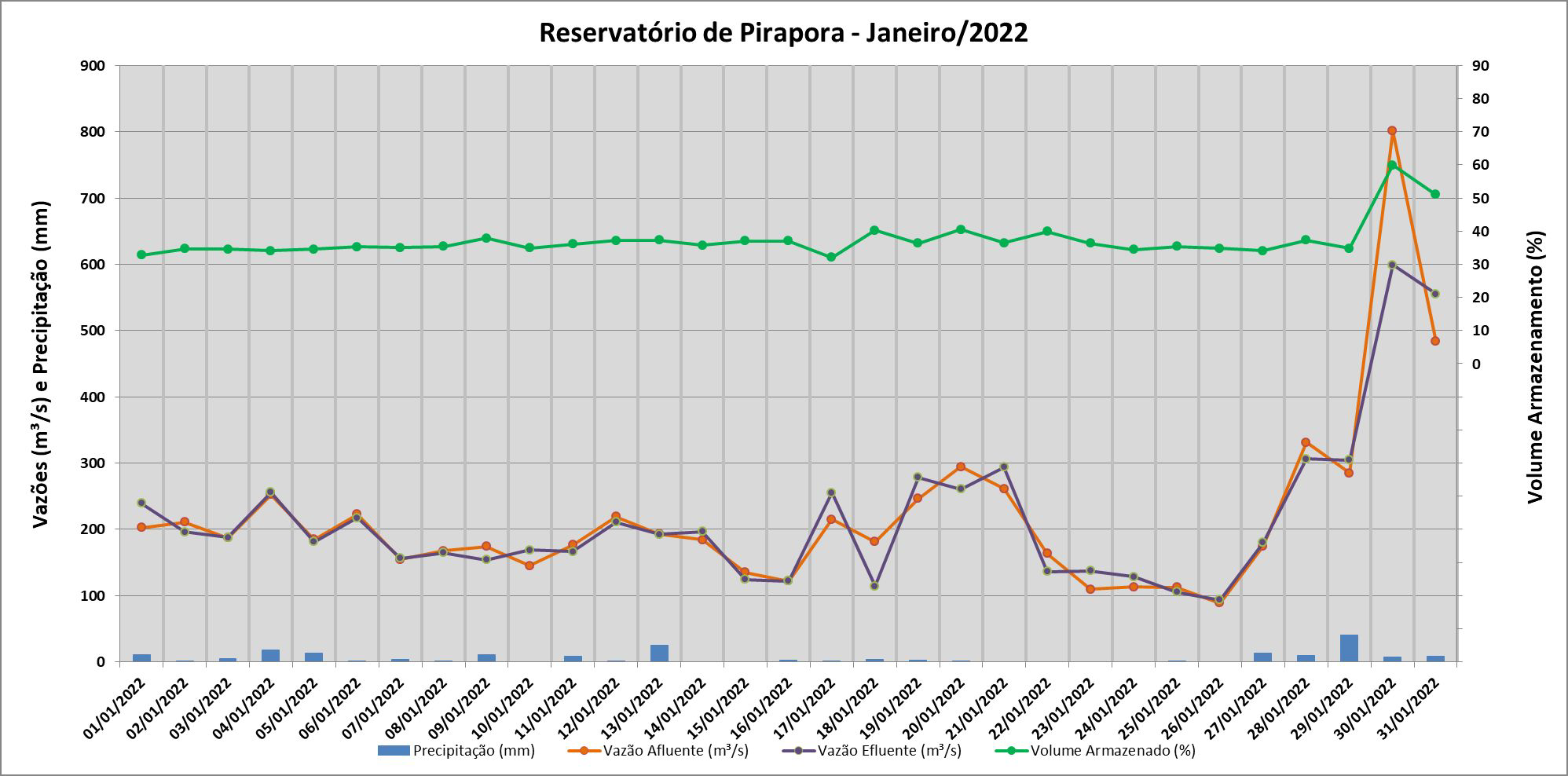 CARGA ORGÂNICANO PINHEIROS/PIRAPORA
HISTÓRICO DA CARGA DE MATÉRIA ORGÂNICA EXPORTADA PELA UGRHI-ALTO TIETÊ
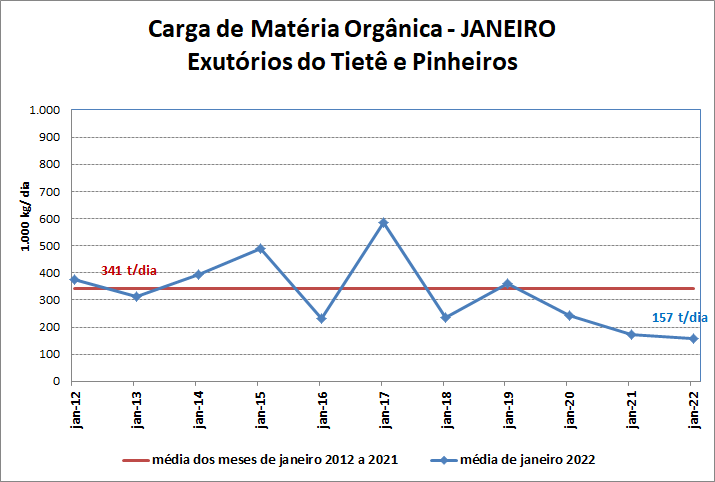 HISTÓRICO DA CARGA DE MATÉRIA ORGÂNICA EXPORTADA PELA UGRHI-ALTO TIETÊ AO LONGO DOS MESES
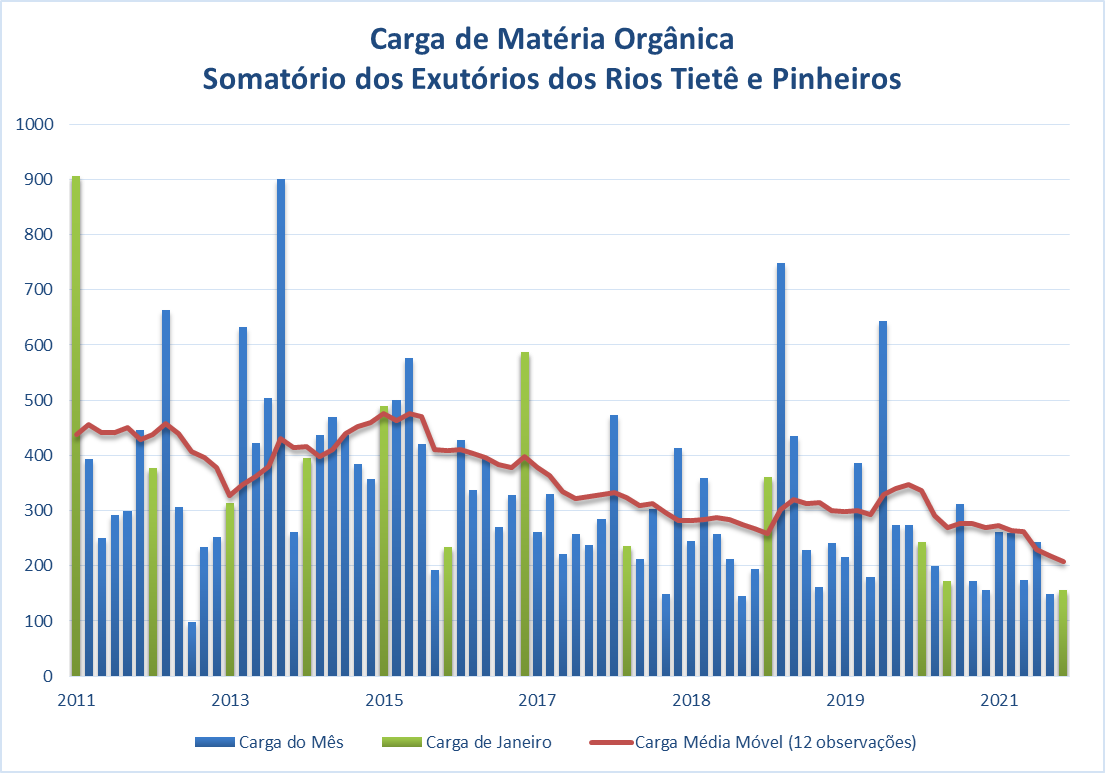